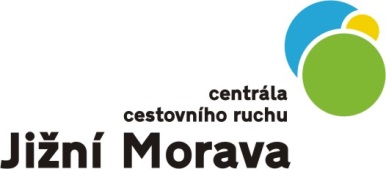 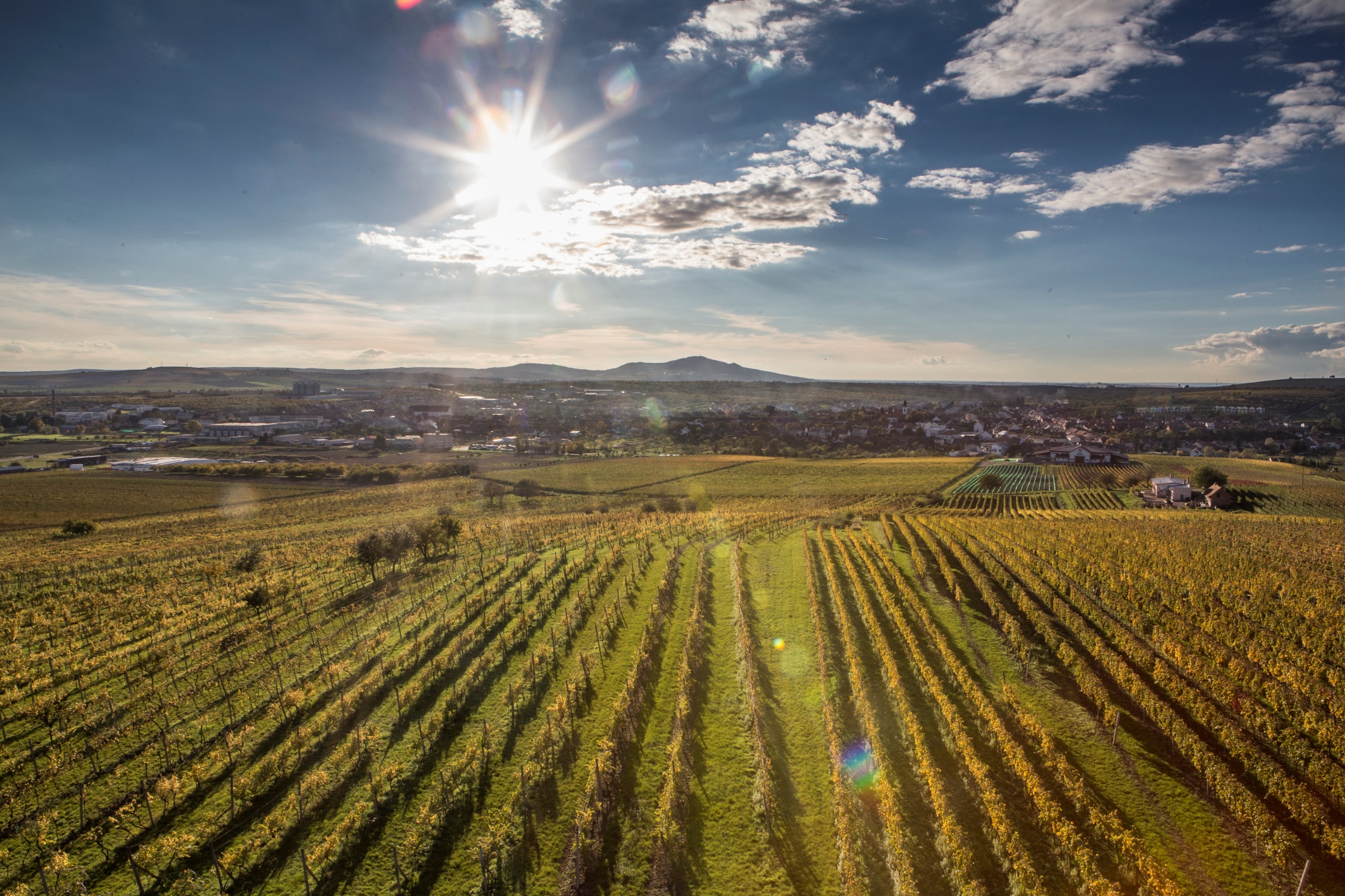 CCRJM
Certifikace DMO
TURISTICKÉ INFORMAČNÍ CENTRUM MĚSTA BRNA, PŘÍSPĚVKOVÁ ORGANIZACE
www.ccrjm.cz
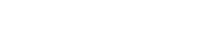 Certifikace destinačních managementů oblastí v turistických oblastech Jihomoravského kraje
1. jednání pracovní skupiny proběhlo 16. 5. 2017.
Celkem předloženo 5 nominačních dokumentací.
Na základě kontroly nesplnila žádná organizace certifikační kritéria v plném rozsahu a certifikace tedy nebyla udělena žádné organizaci.
O této skutečnosti byli předkladatelé informováni.
Certifikace probíhá nadále průběžně.
Další informace na webu CCRJM http://www.ccrjm.cz/cz/pro-partnery/destinacni-managementy-oblasti/
TURISTICKÉ INFORMAČNÍ CENTRUM MĚSTA BRNA, PŘÍSPĚVKOVÁ ORGANIZACE
www.ccrjm.cz
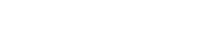 Kategorizace organizací destinačního managementu
MMR a CzechTourism
Kategorizace DMO - dokončen implementační materiál, rozsah cca 30 stran - v polovině července 
Metodické postupy, na které se Kategorizace odkazuje - během léta-září:
Metodický postup tvorby strategických dokumentů v turismu
Manuál tvorby produktu cestovního ruchu
Metodický postup pro systém sledování ukazatelů o vývoji destinace
Metodický postup pro jednotnou marketingovou komunikaci v rámci ČR
Metodický postup pro hodnocení spokojenosti partnerů organizací DM

Úroveň: národní, krajská, oblastní, lokální
První termín certifikace – do 30. 11. 2017
Kategorizace bude probíhat elektronicky
Pilotní fáze – min.3 roky 
Od září – představení podmínek po regionech
TURISTICKÉ INFORMAČNÍ CENTRUM MĚSTA BRNA, PŘÍSPĚVKOVÁ ORGANIZACE
www.ccrjm.cz
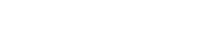